Honest to God?
The lies we tell God and why we tell them
Lies to God
LIE #1:  You love my brother more than me
The Power of Envy
“Why are you angry, and why has your face fallen?”  Genesis 4:6
The Power of Envy
Wrath is cruel, and anger is outrageous;  but who is able to stand before envy?  Proverbs 27:4
The Power of Envy
You desire and do not have, so you murder.  James 4:2
What about you?
Do you envy:
Possessions?
Relationships?
Position?
Success?
Reputation?
Appearance?
Popularity?
Why are you angry?
“Older Brother” Syndrome
“…you never gave me a young goat, that I may celebrate with my friends.”  Luke 15:29
“If you do well, will you not be accepted?” 
Genesis 4:6
“Son, you are always with me, and all that is mine is yours.” 
Luke 15:31
Lies to God
LIE #2:  He’s not my brother
Can’t Choose Your Family
“Where is Abel your brother?”             Genesis 4:9
What about you?
Are you shutting out:
Husband?
Wife?
Brother?
Sister?
Parent?
Child?
Where is your brother?
“Older Brother” Syndrome
“But when this son of yours came…”
Luke 15:30
“It was fitting… for this your brother was dead…”
Luke 15:32
“The voice of your brother’s blood is crying to me…”
Genesis 4:10
Lies to God
LIE #3:  I don’t need your sacrifice
Righteousness by Faith
“If you do well, will you not be accepted?”  Genesis 4:6
Righteousness by Faith
By faith Abel offered to God a more acceptable sacrifice than Cain, through which he was commended as righteous…  Hebrews 11:4
Righteousness by Faith
For, being ignorant of the righteousness of God, and seeking to establish their own, they did not submit to God’s righteousness.  Romans 10:3
“Older Brother” Syndrome
“Look, these many years I have served you, and I never disobeyed your command…” Luke 15:26
“If you do well, will you not be accepted?” 
Genesis 4:6
…his father saw him and felt compassion, and ran and embraced him and kissed him… Luke 15:20
What about you?
Do you feel:
You don’t measure up?
You are hopeless?
You can’t be saved?
You won’t go to heaven?
If you do well, will you not be accepted?
Lies to God
LIE #4:  You have abandoned me
Who Has Left Whom?
“Behold, you have driven me today away from the ground, and from your face I shall be hidden.”  Genesis 4:14
Then Cain went away from the presence of the LORD.           Genesis 4:16
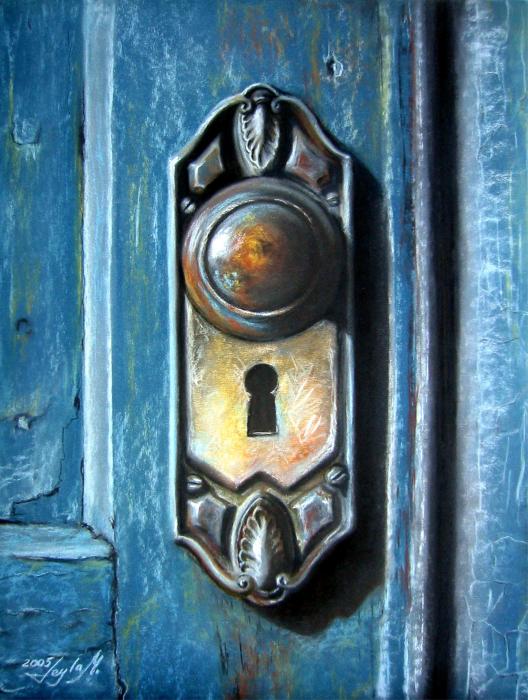 But he was angry and refused to go in. His father came out and entreated him…
Luke 15:25
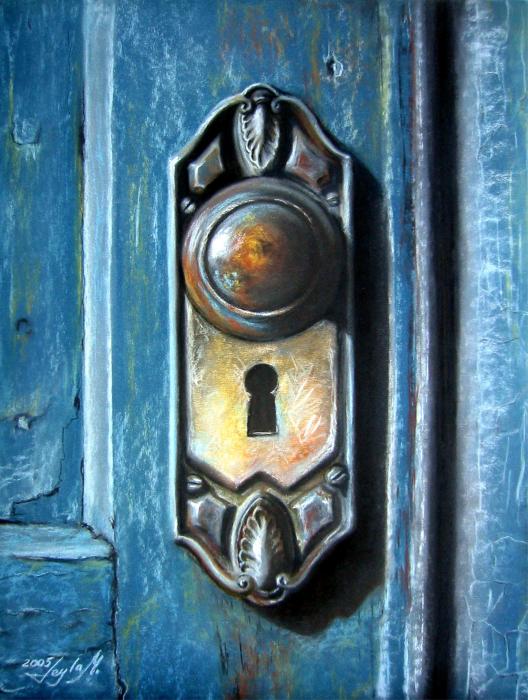 Behold, I stand at the door and knock.
Revelation 3:20
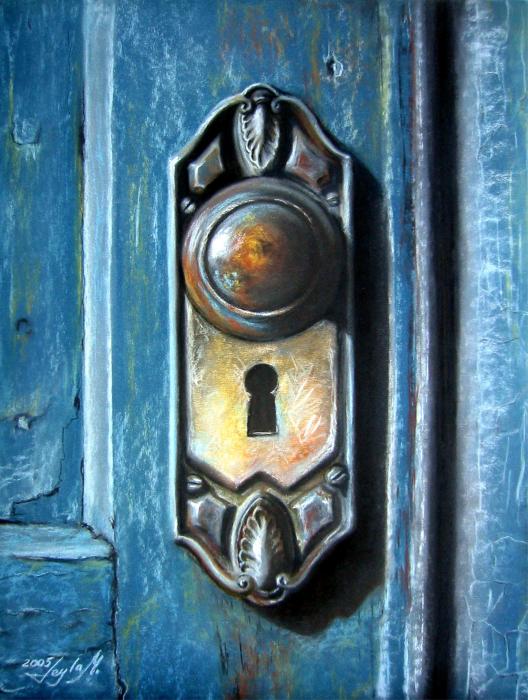 Why are you angry?

Where is your brother?

If you do well,
will you not be accepted?